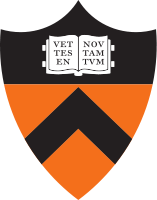 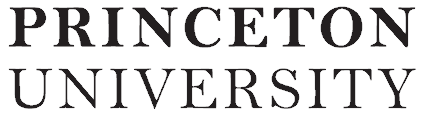 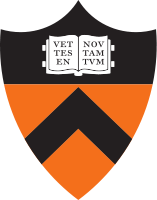 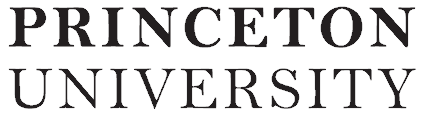 HULA: Scalable Load Balancing Using			  	Programmable Data Planes
Naga Katta1

Mukesh Hira2, Changhoon Kim3, Anirudh Sivaraman4, 
Jennifer Rexford1

1.Princeton  2.VMware  3.Barefoot Networks  4.MIT
1
Datacenter Load Balancing
Multiple network paths
High bisection bandwidth
Volatile traffic
Multiple tenants
2
A Good Load Balancer
Multiple network paths
Track path performance
Choose best path
High bisection bandwidth
Volatile traffic
Multiple tenants
3
A Good Load Balancer
Multiple network paths
Track path performance
Choose best path
High bisection bandwidth
Fine grained load balancing
Volatile traffic
Multiple tenants
4
A Good Load Balancer
Multiple network paths
Track path performance
Choose best path
High bisection bandwidth
Fine grained load balancing
Volatile traffic
In-dataplane
Multiple tenants
5
A Good Load Balancer
Multiple network paths
Track path performance
Choose best path
High bisection bandwidth
Fine grained load balancing
Volatile traffic
In-dataplane
Multiple tenants
In-network
6
CONGA (SIGCOMM’14)
7
Datapath LB: Challenges
Tracks all paths
8
Datapath LB: Challenges
Large FIBs
Tracks all paths
9
Datapath LB: Challenges
Large FIBs
Tracks all paths
Custom ASIC
10
Programmable Commodity Switches
Vendor agnostic
Uniform programming interface (P4)
Today’s trend -> cheaper
 Reconfigurable in the field
Adapt or add dataplane functionality
Examples
RMT, Intel Flexpipe, Cavium Xpliant,  etc.
11
Programmable Switches - Capabilities
More than OF 1.X
P4 Program
Compile
Memory
Memory
Memory
Memory
Queue Buffer
Ingress Parser
Egress Deparser
12
Programmable Switches - Capabilities
More than OF 1.X
P4 Program
Programmable Parsing
Compile
Memory
Memory
Memory
Memory
Queue Buffer
Ingress Parser
Egress Deparser
13
Programmable Switches - Capabilities
More than OF 1.X
P4 Program
Programmable Parsing
Compile
Memory
Memory
Memory
Memory
Queue Buffer
Ingress Parser
Egress Deparser
Match-Action
Pipeline
14
Programmable Switches - Capabilities
More than OF 1.X
P4 Program
Programmable Parsing
Register Array
Compile
Memory
Memory
Memory
Memory
Queue Buffer
Ingress Parser
Egress Deparser
Match-Action
Pipeline
15
Programmable Switches - Capabilities
More than OF 1.X
P4 Program
Programmable Parsing
Stateful
Memory
Compile
Memory
Memory
Memory
Memory
Queue Buffer
Ingress Parser
Egress Deparser
Switch
Metadata
Match-Action
Pipeline
16
Hop-by-hop Utilization-aware Load-balancing Architecture
Distance-vector like propagation 
Periodic probes carry path utilization
Each switch chooses best downstream path
Maintains only best next hop
Scales to large topologies
Programmable at line rate
Written in P4.
17
HULA: Scalable and Programmable
18
Probes carry path utilization
Spines
Probe replicates
Aggregate
Probe originates
ToR
19
[Speaker Notes: Let’s dig a little deeper. In HULA, the probes originate at the ToRs (through the servers or the ToRs themselves) and then are replicated on multiple paths as they travel the network. We make sure that each switch replicates only the necessary set of probes to the others so that the probe overhead is minimal.]
Probes carry path utilization
Spines
Probe replicates
Aggregate
Probe originates
ToR
20
[Speaker Notes: Let’s dig a little deeper. In HULA, the probes originate at the ToRs (through the servers or the ToRs themselves) and then are replicated on multiple paths as they travel the network. We make sure that each switch replicates only the necessary set of probes to the others so that the probe overhead is minimal.]
Probes carry path utilization
ToR  ID = 10 Max_util = 80%
S2
ToR  ID = 10 Max_util = 60%
ToR 10
S3
S1
ToR 1
Probe
S4
ToR  ID = 10 Max_util = 50%
21
Each switch identifies best downstream path
ToR  ID = 10 Max_util = 50%
S2
ToR 10
S3
S1
ToR 1
Probe
S4
Best hop table
22
[Speaker Notes: Then the switch takes the minimum from among the probe given utilization and stores it in the local routing table. The switch S1 then sends its view of the best path to the upstream switches. And the upstream switches process these probes and update their neighbours. This leads to a distance vector-style propagation of information about network utilization to all the switches. But at the same time, each switch only needs to keep track of the best next hop towards a destination.]
Switches load balance flowlets
Flowlet table
S2
ToR 10
S3
Data
S1
ToR 1
S4
Best hop table
23
[Speaker Notes: The switches then route data packets in the opposite direction by spitting flows into smaller groups of packets called flowlets. Flowlets basically are subsequences of packets in a flow separated by a large enough inter-packet gap so that when different flowlets are sent on different paths, the destination does not see packet reordering with high probability.]
Switches load balance flowlets
Flowlet table
S2
ToR 10
S3
Data
S1
ToR 1
S4
Best hop table
24
[Speaker Notes: The switches then route data packets in the opposite direction by spitting flows into smaller groups of packets called flowlets. Flowlets basically are subsequences of packets in a flow separated by a large enough inter-packet gap so that when different flowlets are sent on different paths, the destination does not see packet reordering with high probability.]
Switches load balance flowlets
P4 code snippet

if(curr_time - flowlet_time[flow_hash] > THRESH) {
	flowlet_hop[flow_hash] =best_hop[packet.dst_tor];
}
metadata.nxt_hop = flowlet_hop[flow_hash];
flowlet_time[flow_hash] = curr_time;
Flowlet table
S2
ToR 10
S3
Data
S1
ToR 1
S4
Best hop table
25
[Speaker Notes: The switches then route data packets in the opposite direction by spitting flows into smaller groups of packets called flowlets. Flowlets basically are subsequences of packets in a flow separated by a large enough inter-packet gap so that when different flowlets are sent on different paths, the destination does not see packet reordering with high probability.]
Evaluated Topology
S1
S2
Link Failure
40Gbps
A1
A2
A3
A4
40Gbps
L2
L1
L3
L4
10Gbps
8 servers
per leaf
26
Evaluation Setup
NS2 packet-level simulator
RPC-based workload generator
Empirical flow size distributions
Websearch and Datamining
End-to-end metric
Average Flow Completion Time (FCT)
27
Compared with
ECMP
Flow level hashing at each switch
CONGA’
CONGA within each leaf-spine pod
ECMP on flowlets for traffic across pods1
1. Based on communication with the authors
28
HULA handles high load much better
29
HULA keeps queue occupancy low
30
HULA is stable on link failure
31
HULA - Summary
Scalable to large topologies
HULA distributes congestion state
Adaptive to network congestion
Proactive path probing
Reliable when failures occur
Programmable in P4!
32
[Speaker Notes: This leads to a design that is topology oblivious (it makes no assumptions about symmetry or number of hops in the network)
The distribution of only the relevant  utilization state to network switches mitigates concentration of a huge amount of state at the sender. 
Since each switch makes the routing decision based on the INT info, there is no separate source routing mechanism necessary.
And most interesting thing is that all this logic is programmable in P4. I can discuss the details offline if you are interested.]
Backup
33
[Speaker Notes: Ok, let’s see why correctness is tricky compared to say traditional IP rule caching.]
HULA: Scalable, Adaptable, Programmable
34